Polityka klimatyczna UE i Polski – wyzwania, szanse i zagrożenia dla branży budowlanej
Wpływ regulacji ESG na łańcuchy dostaw
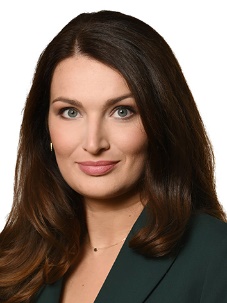 Angelika Szufel

Counsel, koordynatorka zespołu ds. ESG, CMS
Czym jest ESG?
Dlaczego ESG jest istotne?
Jakie podmioty i kiedy muszą raportować zgodnie z Dyrektywą CSRD?
Jednostka zamieszcza jednak w swoim sprawozdaniu z działalności oświadczenie zawierające krótką informację o przyczynach rezygnacji ze
sprawozdawczości dotyczącej zrównoważonego rozwoju.
Małe i średnie przedsiębiorstwa mogą nie ujawniać informacji do 2028
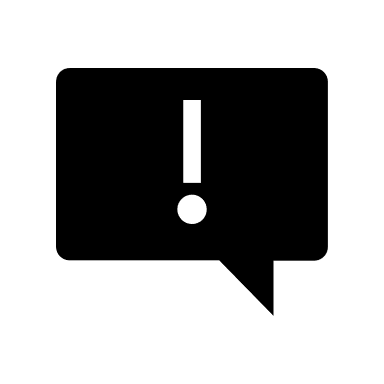 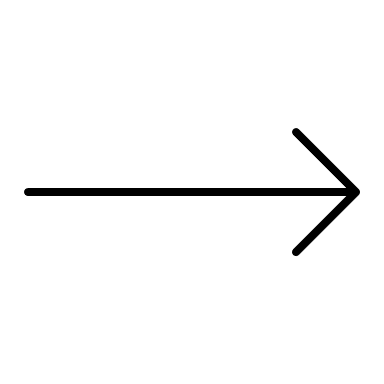 Tematyczne obszary raportowania zgodnie z Dyrektywą CSRD
Dodatkowo szereg nowych aktów prawnych wymaga weryfikacji ryzyk w łańcuchach wartości
AKT PRAWNY
WPŁYW
CSRD i ESRS
Do zaraportowania szereg wskaźników dotyczący łańcuchów wartości, które należy pozyskać lub oszacować
CSDDD
Wymogi dla największych firm dotyczące ochrony praw człowieka i środowiska w ich łańcuchu wartości (np. obowiązkowe konsultacje z interesariuszami, wdrożenie polityk i mechanizmów skargowych)
Rozporządzenie w sprawie zakazu pracy przymusowej (projekt)
Obowiązek weryfikacji, czy importowane do UE towary nie powstają w wyniku pracy przymusowej (sankcja – usunięcie z rynku)
Rozporządzenie przeciw wylesianiu (EUDR)
Obowiązek weryfikacji, czy importowany do UE towar (np. drewno, kauczuk) nie powstał w wyniku nielegalnego wylesiania
Na horyzoncie także regulacje ograniczające greenwashing – Dyrektywa w sprawie tzw. „green claims”
Twierdzenia środowiskowe, które stwierdzają lub sugerują, że produkt lub przedsiębiorstwo ma mniejszy wpływ na środowisko lub lepszą efektywność środowiskową niż inne produkty lub przedsiębiorcy będą musiały spełniać następujące wymogi:

Równorzędność informacji wykorzystywanych do porównywania wpływu na środowisko firmy/produktu

Porównywalność danych używanych przy porównaniu 

Dokonując porównania trzeba będzie uwzględnić kluczowe etapy łańcucha wartości 

Przedsiębiorca będzie musiał posiadać metodykę umożliwiającą weryfikację przeprowadzonego porównania przez organy nadzoru (UOKiK)
Skutki niestosowania się do wymogów dyrektywy green claims (np. w wyniku skarg konsumentów i NGOs) : grzywny, konfiskata dochodów oraz wykluczenie z procedur zamówień publicznych na rok
Dziękuję za uwagę!